Research Data Management
From Daily Life in a Lab
Research Data Management for Researchers (Introduction)
1
Have you ever had trouble or confusion managing your research data?
Research data are handled in laboratories on a daily basis. Depending on how they are managed, they can greatly affect the progress of a research and the reliability of the results, and even a small mistake in their handling can lead to serious incidents. However, setting and following some basic rules will lead to better-quality research and its efficient and smooth sharing.
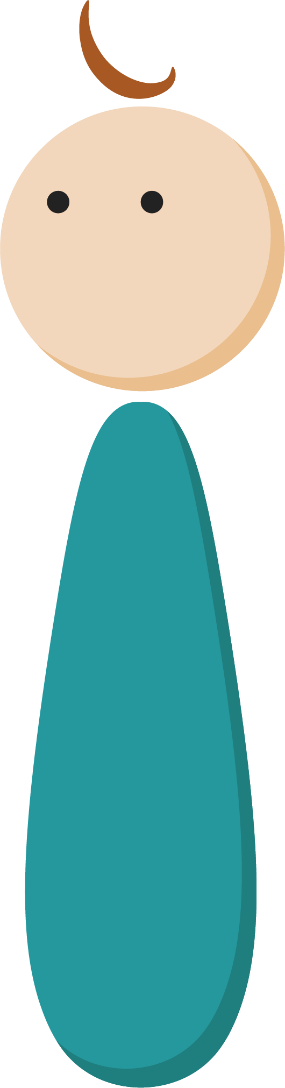 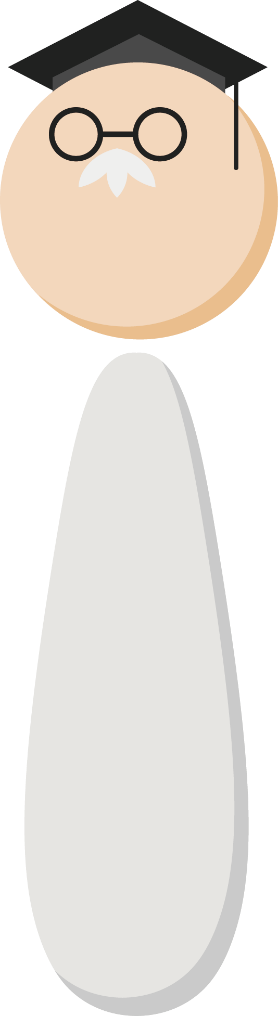 2
[Speaker Notes: Have you ever had trouble or confusion managing your research data?
Research data are handled in laboratories on a daily basis. Depending on how they are managed they can greatly affect the progress of a research and the reliability of the results and even a small mistake in their handling can lead to serious incidents. However setting and following some basic rules will lead to better-quality research and its efficient and smooth sharing.]
Episode 1
Organization and documentation of data
3
[Speaker Notes: For example, have you ever had this happen in your lab?]
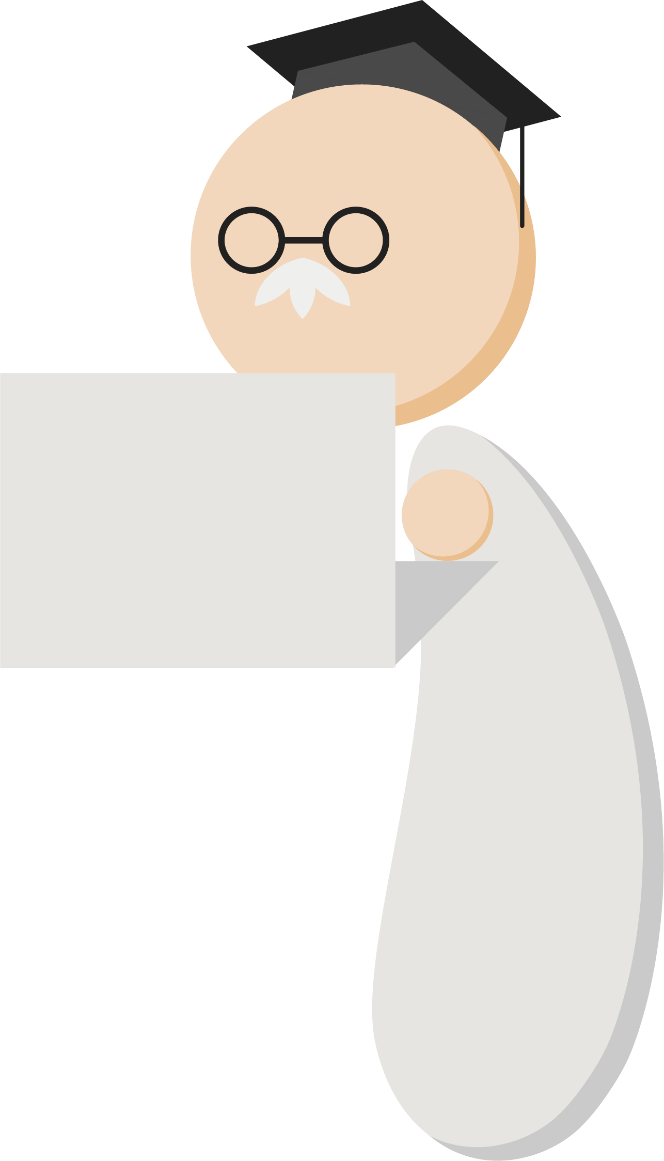 Keep the data and results of the experiment in a shared folder on the server.
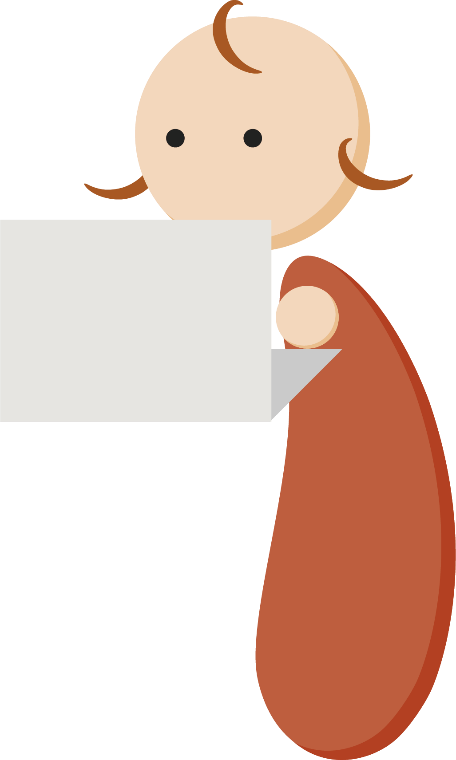 Yes!
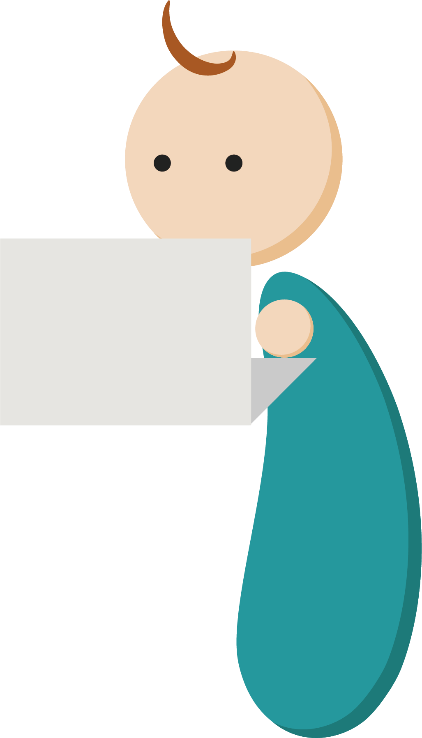 4
[Speaker Notes: Professor : Keep the data and results of the experiment in a shared folder on the server.
Students ：Yes!]
One month later.
5
[Speaker Notes: One month later.]
Let’s see.
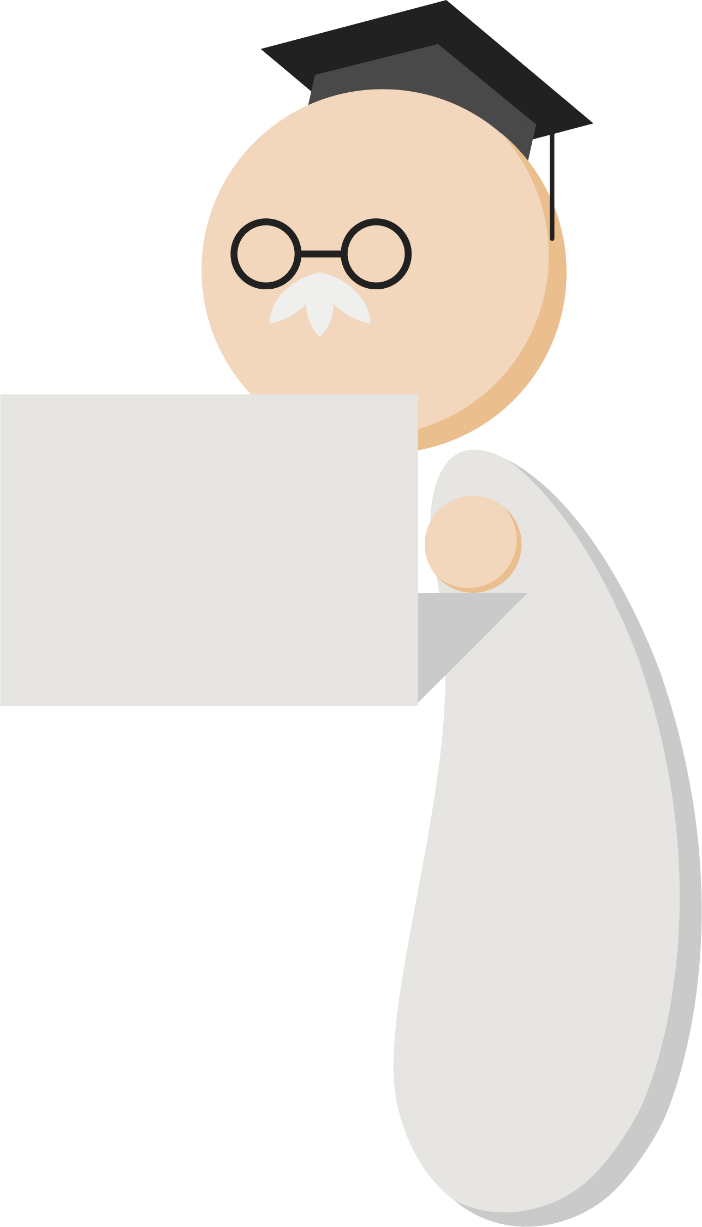 Wow, this is...
6
[Speaker Notes: Let’s see. Wow, this is...]
Do I have to check the contents of all folders?
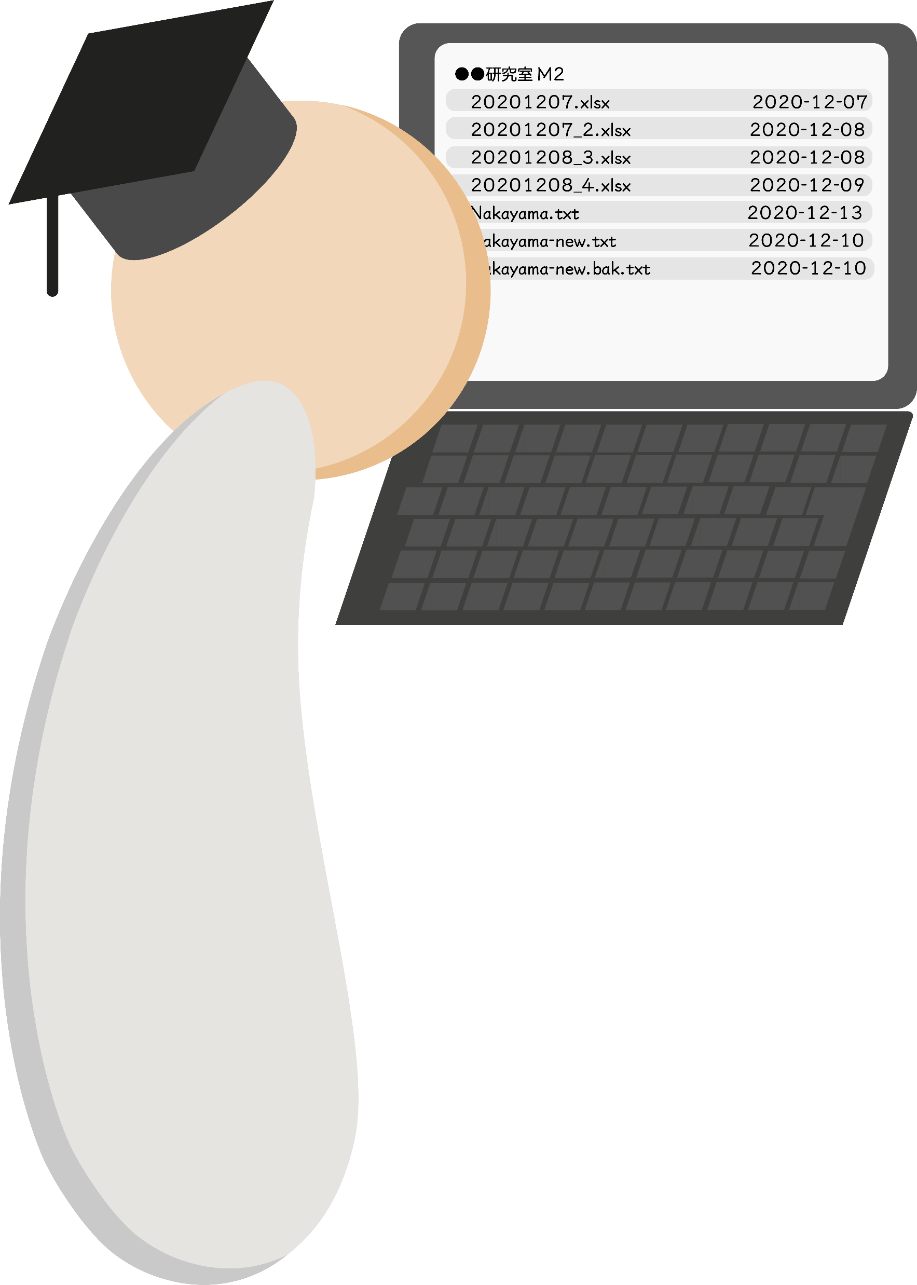 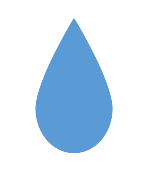 Today, my precious research time was cut short again...
7
[Speaker Notes: Do I have to check the contents of all folders?

Today, my precious research time was cut short again...]
To use, share and reuse research data effectively and efficiently, it is necessary to
Establish rules for file and folder naming and folder structures
Document the context
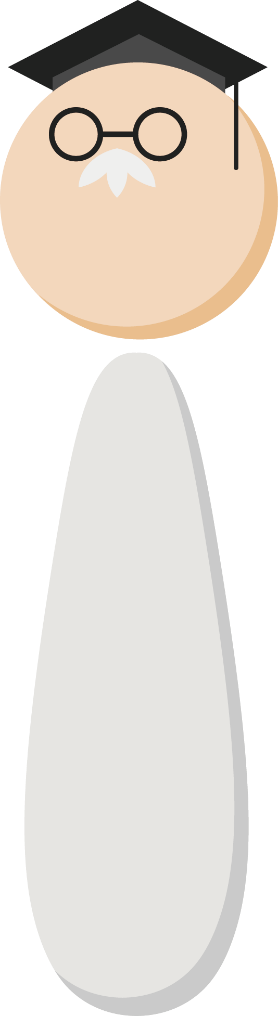 8
[Speaker Notes: To use, share and reuse research data effectively and efficiently, it is necessary to establish rules for file and folder naming and folder structures and document the context.]
By doing so,
Multiple people can work together without disruption.
It is easier to find files.
The context can be maintained even when moving to another platform
It is possible to differentiate between various versions
There are several advantages to this, such as saving time and improving the efficiency of research.
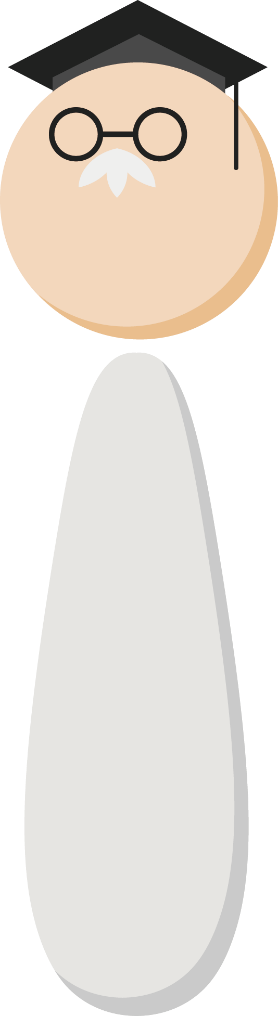 9
[Speaker Notes: By doing so, there are several advantages to this, such as saving time and improving the efficiency of research.]
Episode 2
Ensuring the security of research data
(security and backup)
10
[Speaker Notes: For example, something like this seems to have happened somewhere.]
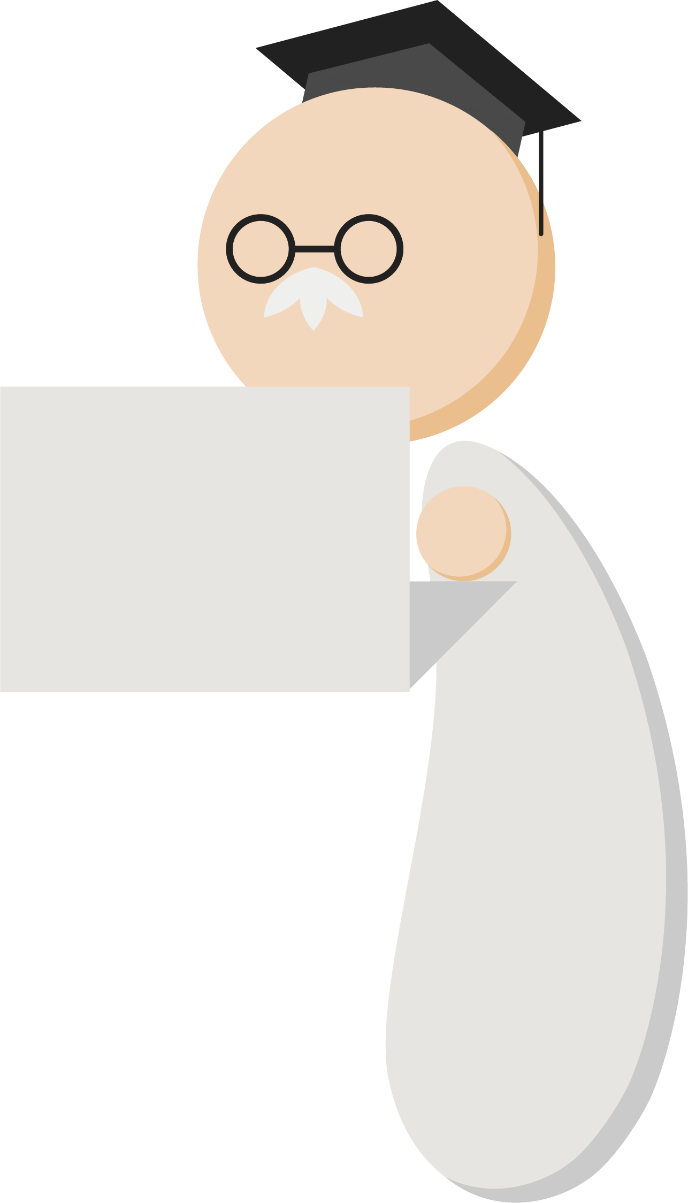 On a collaborative research for this term, share files on G-Drive.
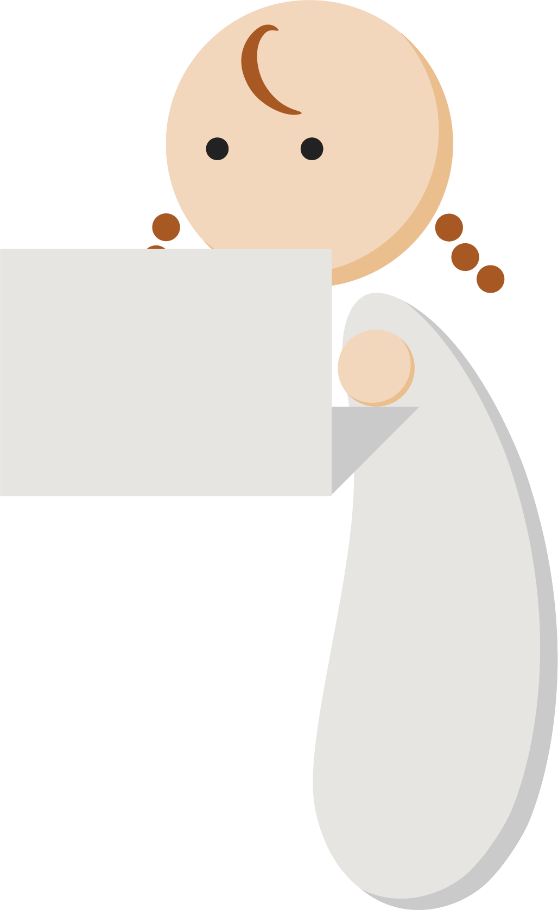 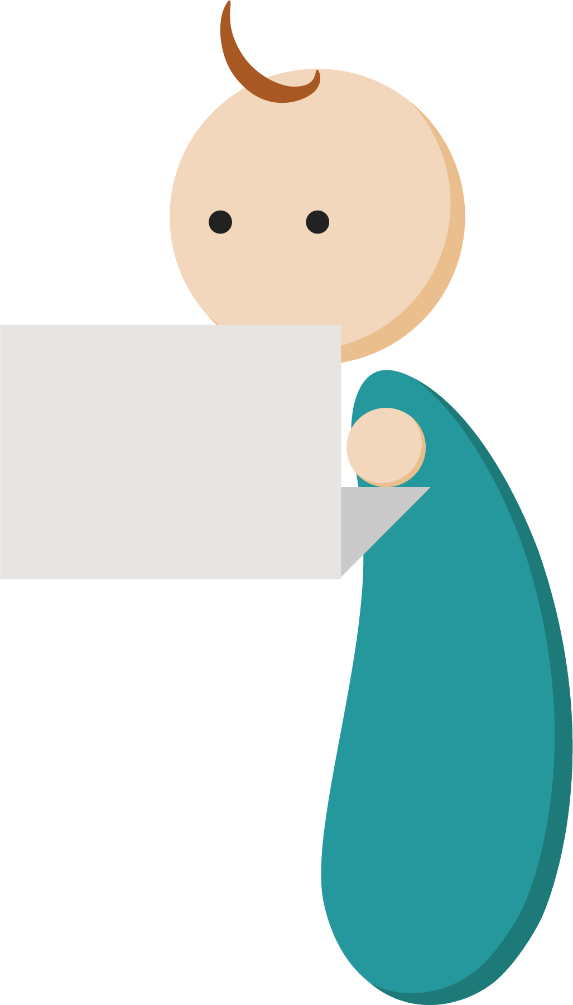 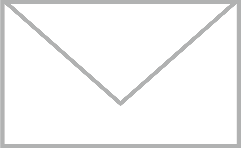 Sir, I have finished processing the data for my assignment and uploaded it to the folder http://……
バイト先の先輩
[Speaker Notes: Professor : On a collaborative research for this term, share files on G-Drive.
Student A ：Sir, I have finished processing the data for my assignment and uploaded it to the folder. The URL is …]
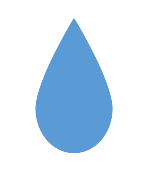 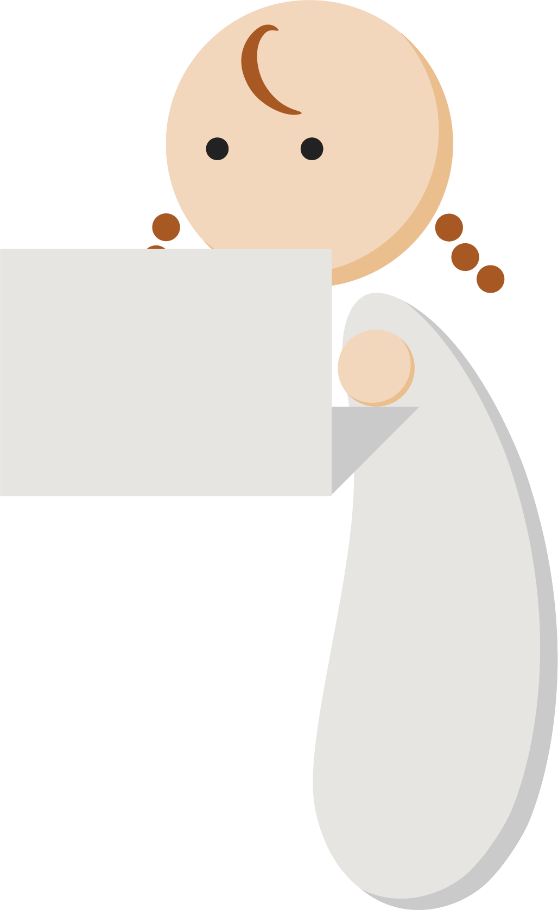 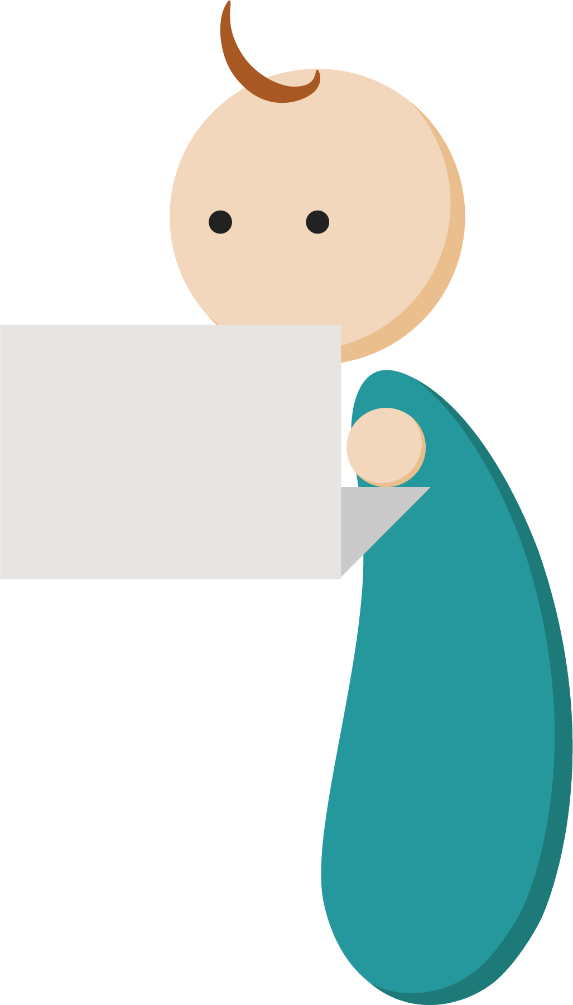 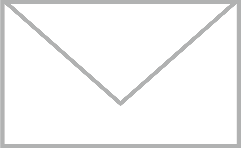 Hmm? Hasn’t the email I just received been sent to the wrong address?
Ugh! I'm sorry! Please delete that email immediately!
I sent it to the address that was recommended to me.
12
[Speaker Notes: Student B : Hmm? Hasn’t the email I just received been sent to the wrong address? 

Student A : Ugh! I'm sorry! Please delete that email immediately!
Student A : (I sent it to the address that was recommended to me.)]
Sir, I'm sorry, I sent it to the wrong person earlier...
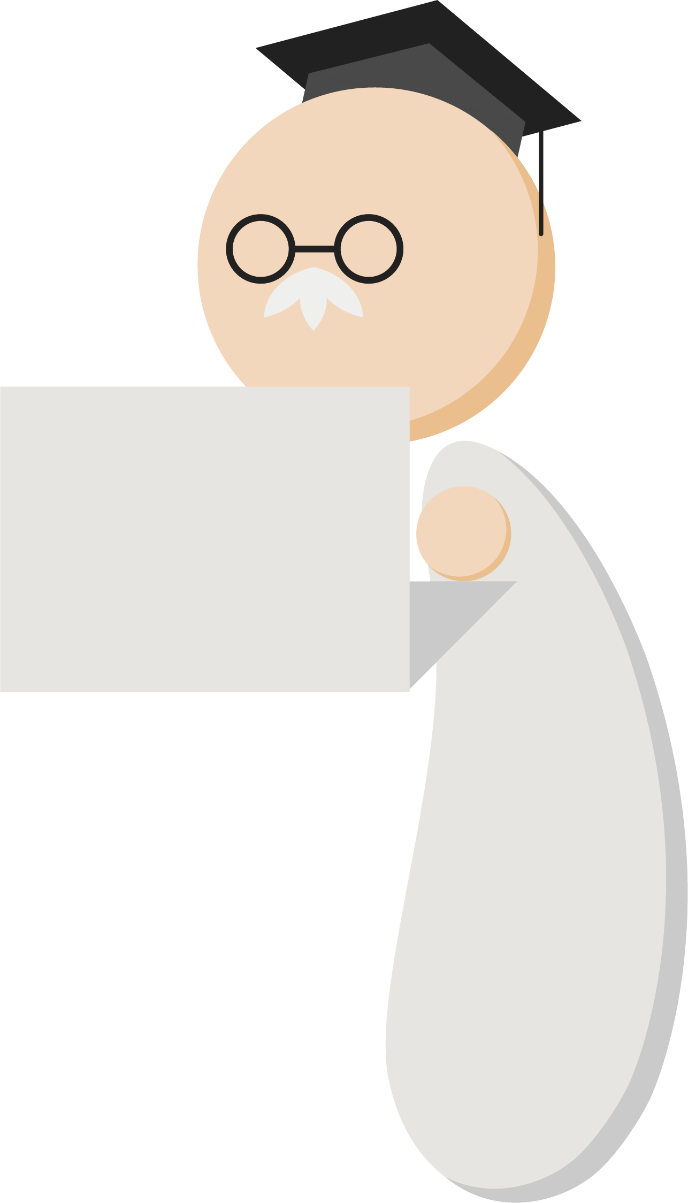 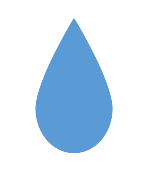 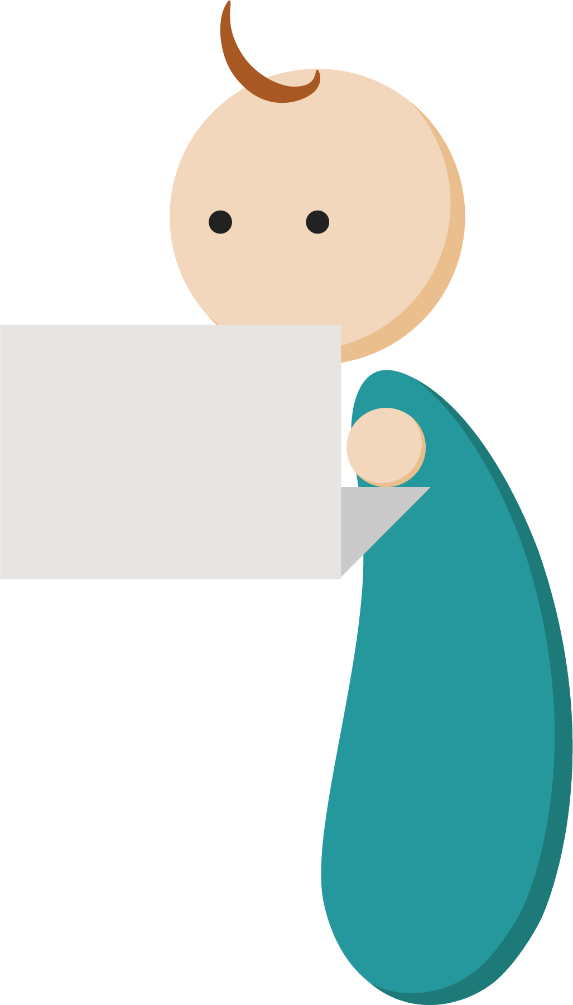 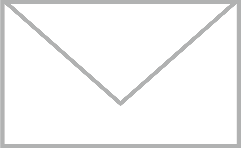 Oh,no!
I forgot to set the access permissions...
If these were personal information data, I would have had to hold a press conference to apologize before processing.
13
[Speaker Notes: Student A : Sir, I'm sorry, I sent it to the wrong person earlier...

Professor : Oh,no!

Professor : (I forgot to set the access permissions... If these were personal information data, I would have had to hold a press conference to apologize before processing.)]
It’s important research data, so let’s be prepared for emergencies. 
Security
In addition to the capacity, cost, and ease of use, considering reliability and safety when selecting an appropriate storage location
Ensuring appropriate security, such as setting access privileges
Establishing procedures and training to prevent human error
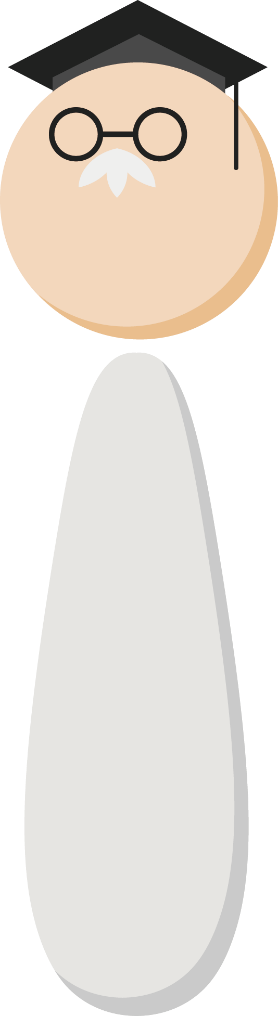 14
[Speaker Notes: It’s important research data, so let’s be prepared for emergencies.  Considering reliability and safety, ensuring appropriate security, and establishing procedures and training to prevent human error.]
Backup
Using software to create regular backups, instead of doing it manually
Selecting an appropriate backup method, considering the disk space and time required
In consideration of disasters, placing backups in multiple locations
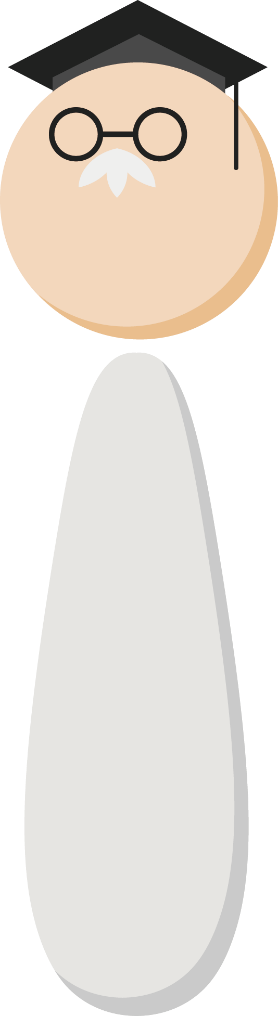 15
[Speaker Notes: Using software to create regular backups, selecting an appropriate backup method and in consideration of disasters, placing backups in multiple locations.]
Episode 3
Disclosure of the evidence data of
research outputs
16
[Speaker Notes: This is a real case.]
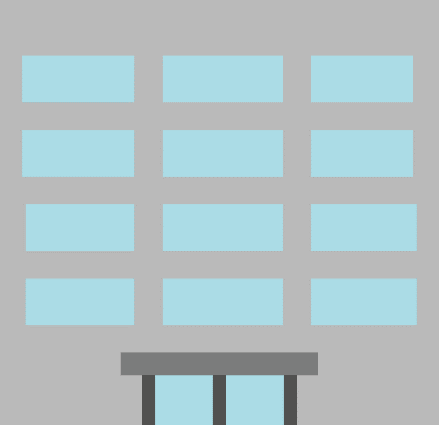 Publisher
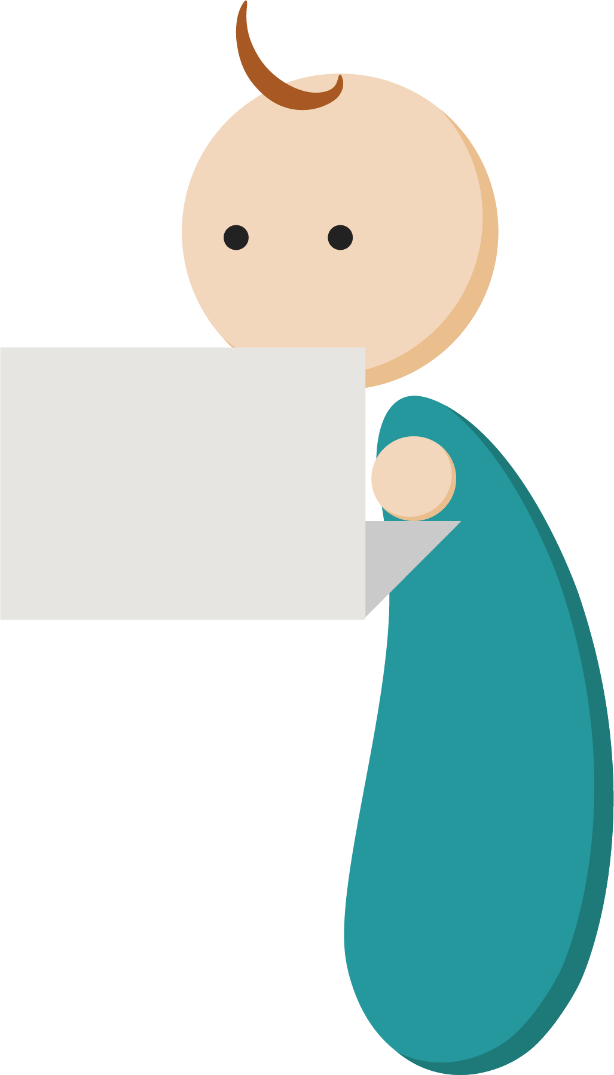 Please deposit the evidence data of your research outputs into a reliable repository.
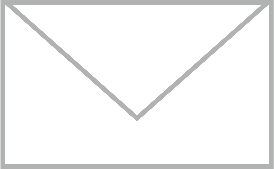 Yes Okay, I am sure there is a shared folder provided by the university, and I am going to put it on the web.
The URL is
http://archive.iii.XXXX-u.ac.jp/public/....
No no no. That account will be deleted when you graduate. Your personal account folder is not a “repository.”
17
[Speaker Notes: Publisher : Please deposit the evidence data of your research outputs into a reliable repository.

Student : Yes Okay, I am sure there is a shared folder provided by the university, and I am going to put it on the web.

Student : The URL is　....

No no no. That account will be deleted when you graduate. Your personal account folder is not a “repository.”]
Disclosing the evidence data of your research output has become a critical issue in recent years.
Each publisher has established a data policy. Many of them require that the data be placed in a reliable repository, and an increasing number of them require that the data be disclosed.
Even if not requested at the time of submission, disclosure may be requested later, and in some cases, papers have been withdrawn from publication because the evidence data were not properly presented.
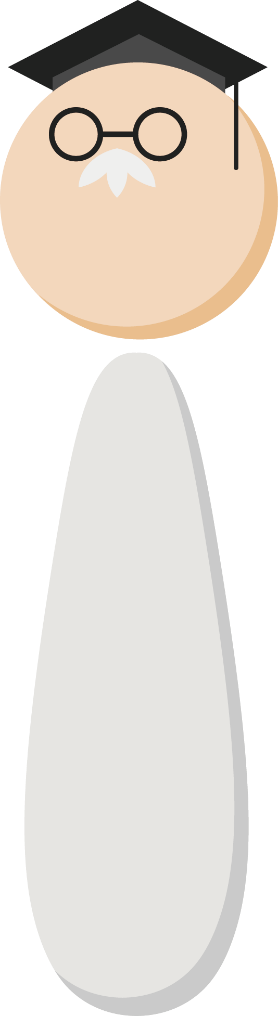 18
[Speaker Notes: Disclosing the evidence data of your research output has become a critical issue in recent years. 
Many of data policies require that the data be placed in a reliable repository, and an increasing number of them require that the data be disclosed.]
Valid options include repositories recommended by publishers and disciplinary repositories. However, if you are having trouble, do not make a decision on your own but ask a senior researcher or consult the library. The Kyushu University Institutional Repository (“QIR”) is being prepared for the disclosure of evidence data.
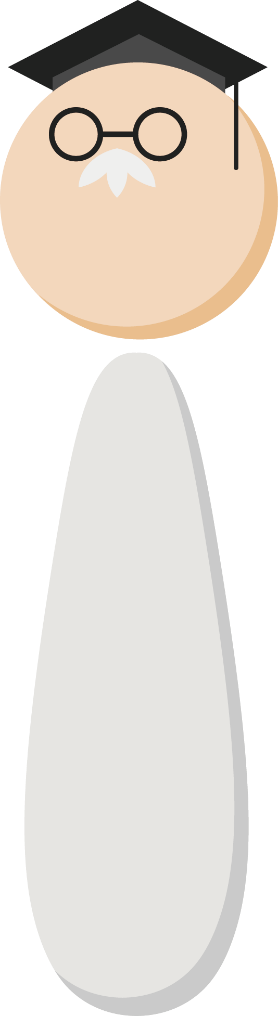 19
[Speaker Notes: The Kyushu University Institutional Repository (“QIR”) is being prepared for the disclosure of evidence data.]
Episode 4
Inheritance of research data
in the laboratory
20
[Speaker Notes: Here is an example from a professor.]
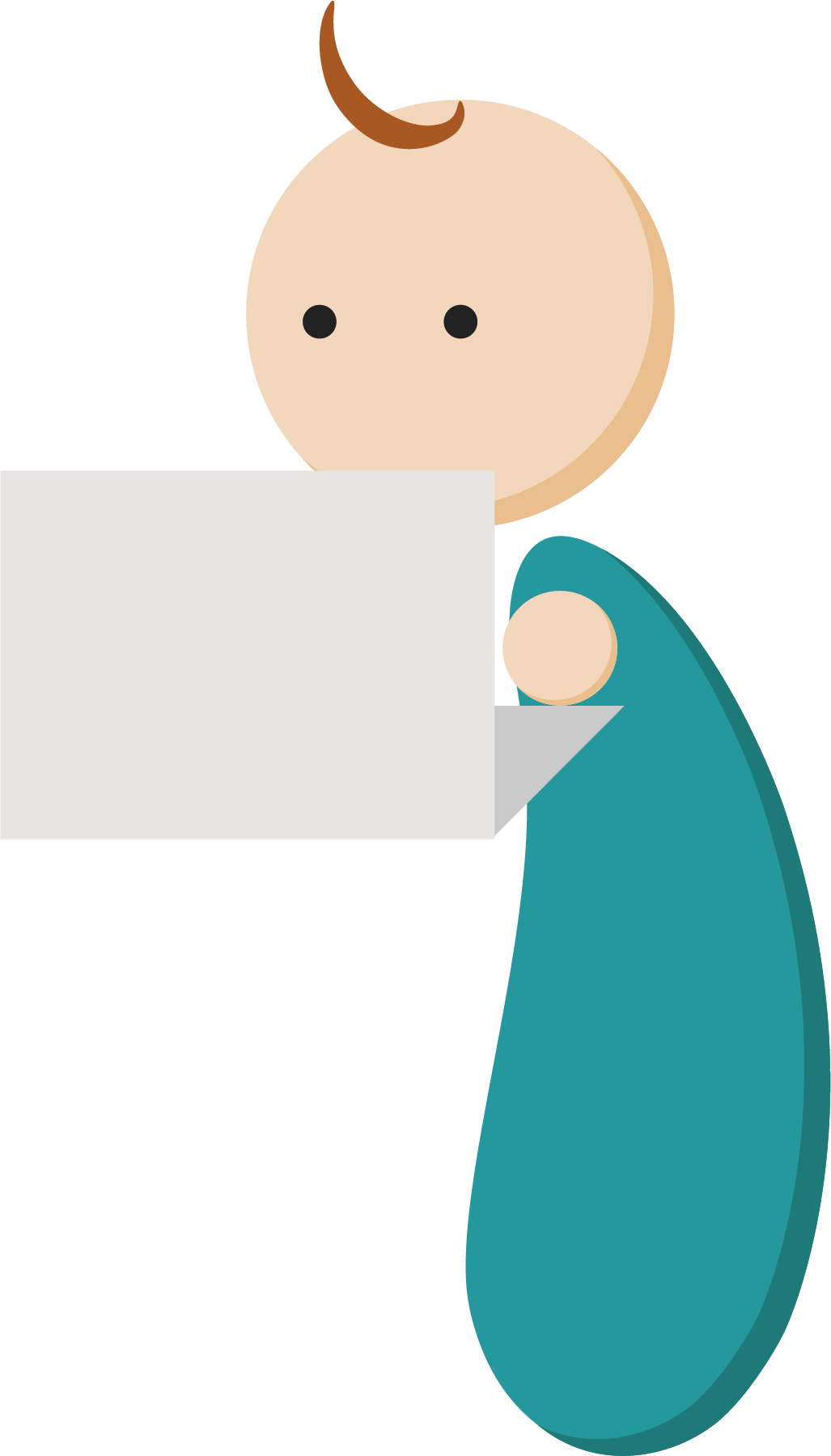 Before you graduate, make sure you have all your data in a folder!
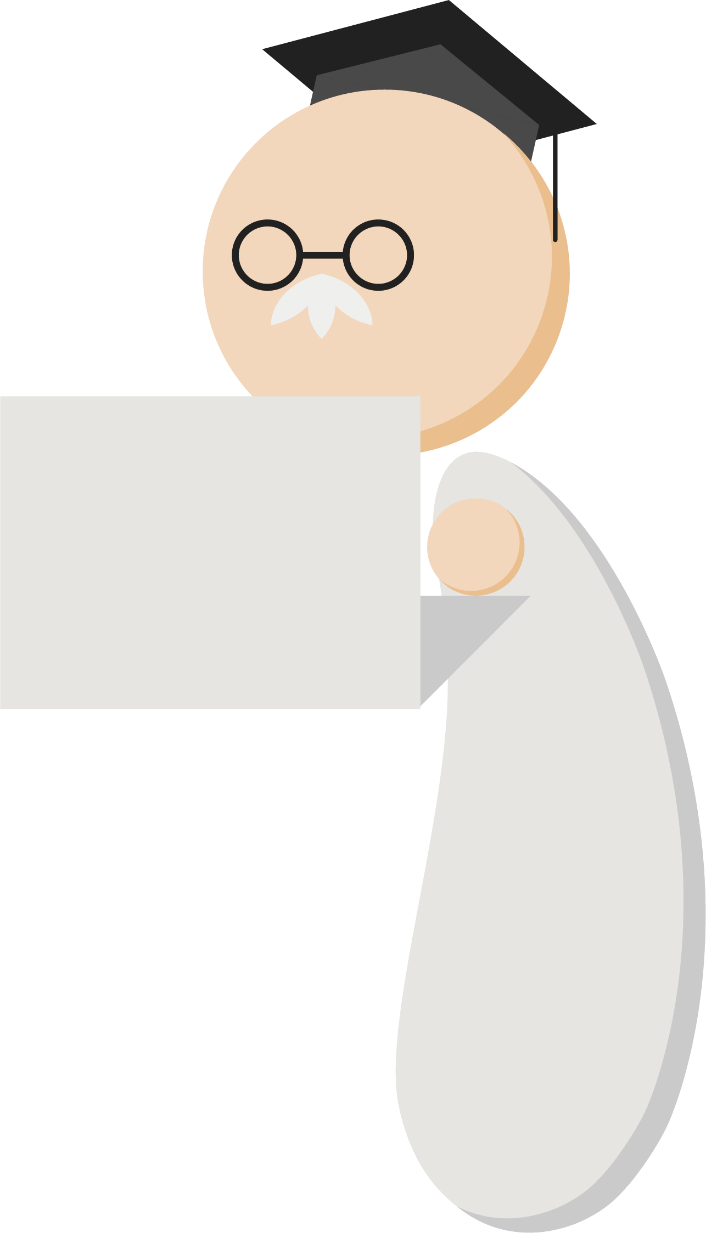 Sorry, I cannot find the time. I will do it on graduation day!
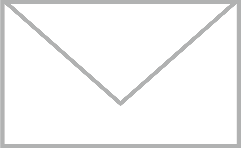 21
[Speaker Notes: Professor : Before you graduate, make sure you have all your data in a folder!

Student : Sorry, I cannot find the time. I will do it on graduation day!]
One month later.
22
[Speaker Notes: One month later.]
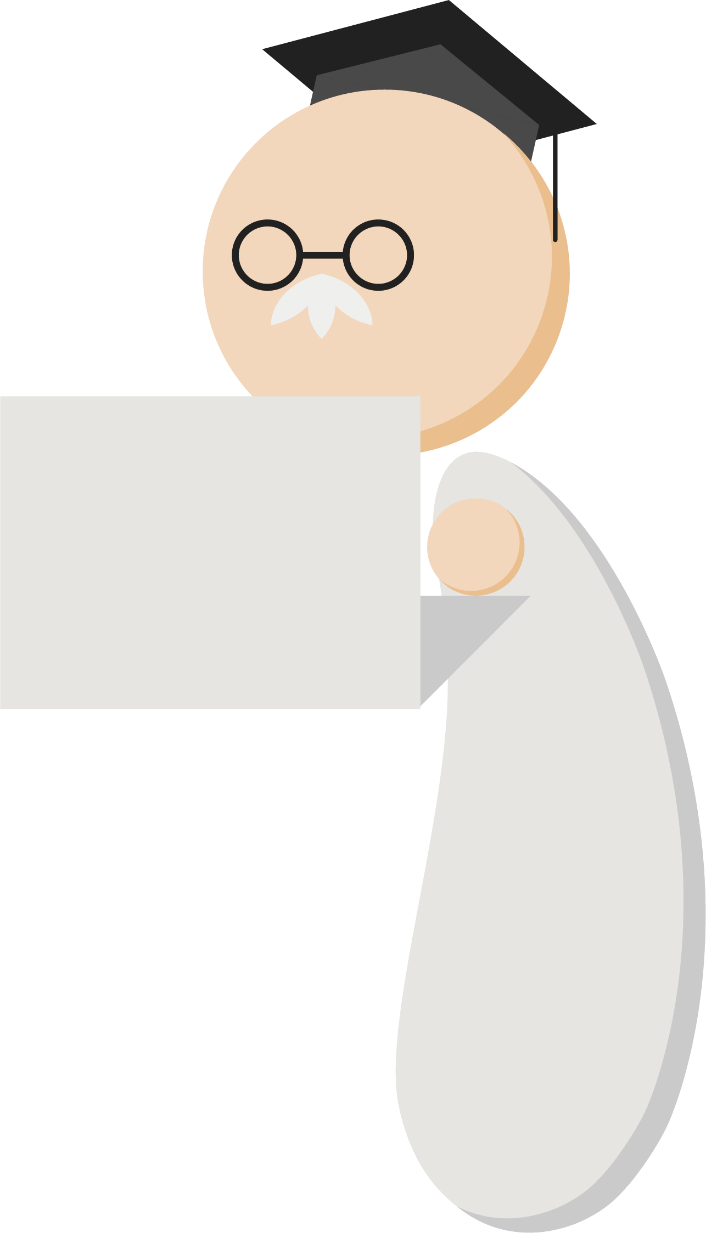 I would like to use some of these data. Let’s see...
Hmm... I can’t find them. 
Where are they?
23
[Speaker Notes: I would like to use some of these data. Let’s see...
Hmm... I can’t find them. 
Where are they?]
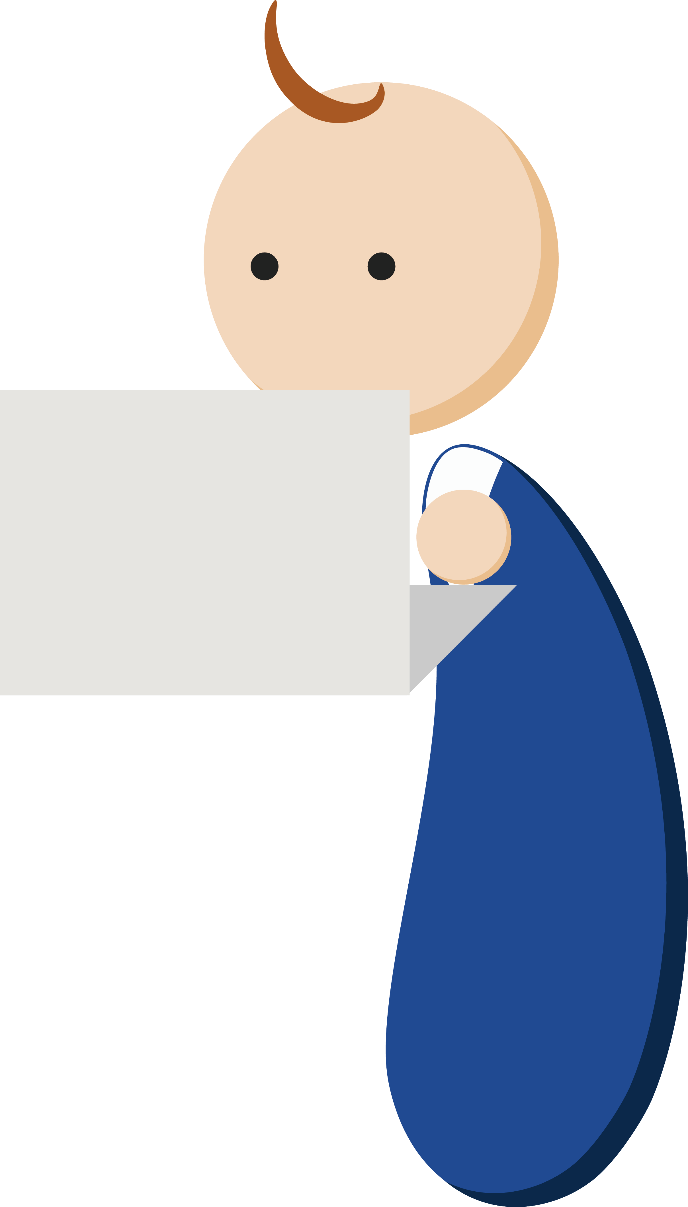 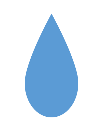 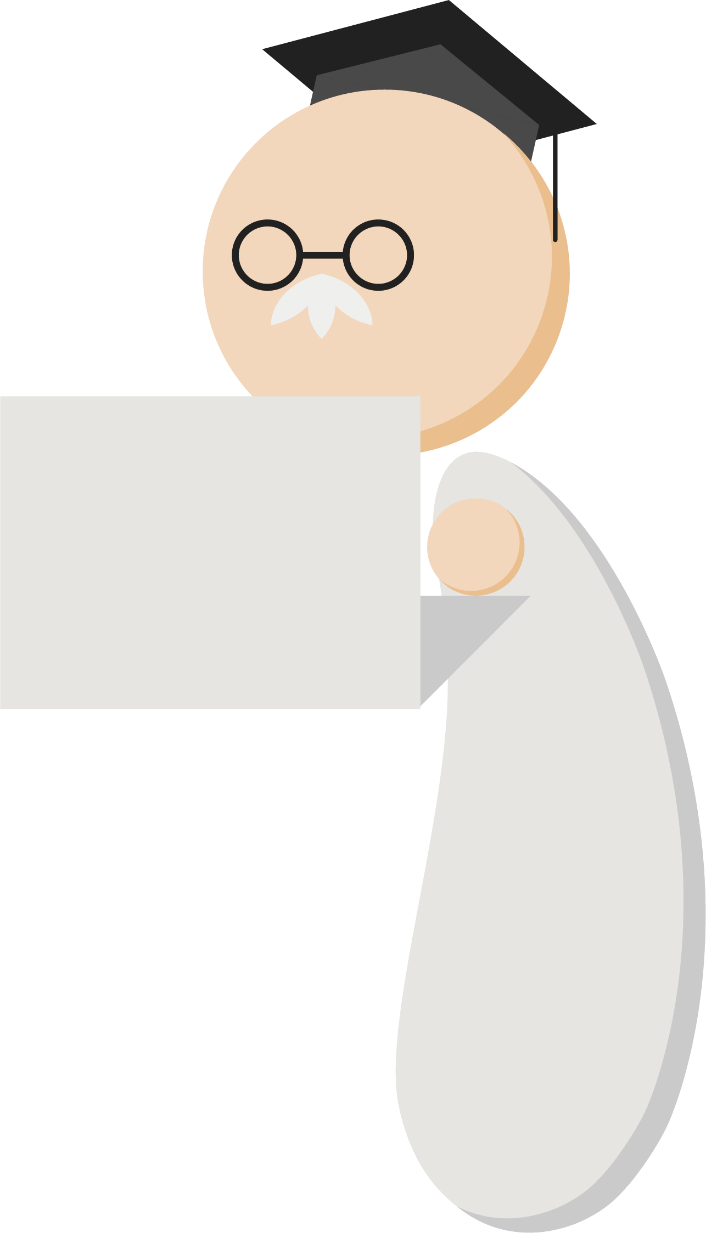 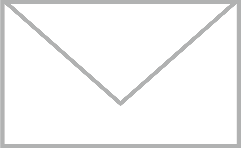 I can’t find them. Do you have the original data?
I already bought a new computer. The old one was discarded.
In the end, I had to process the data from scratch 
according to his thesis.
24
[Speaker Notes: Professor : I can’t find them. Do you have the original data?

Student : I already bought a new computer. The old one was discarded.

Professor : (In the end, I had to process the data from scratch according to his thesis.)]
To avoid unplanned loss of important data, rules are established in laboratories for storing data upon graduation or transfer. 
The inheritance of research data is of utmost importance to university laboratories.
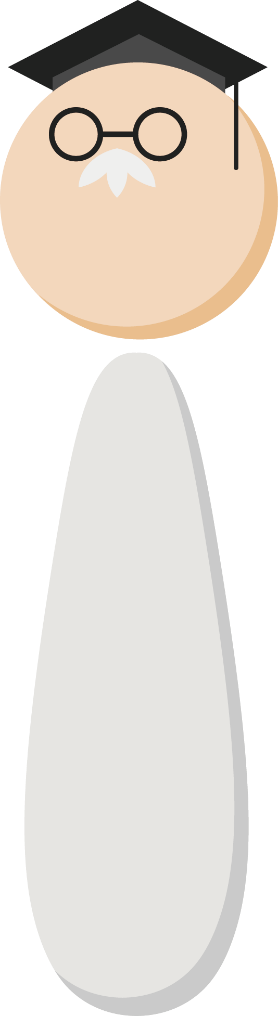 25
[Speaker Notes: To avoid unplanned loss of important data, rules are established in laboratories for storing data upon graduation or transfer.]
Episode 5
Long-term storage of research data
26
As I recall, this part was written by 
Professor N of U of M at ...
Please disclose the evidence data from the experiment shown in Figure 5 of Paper A, published in 2015.
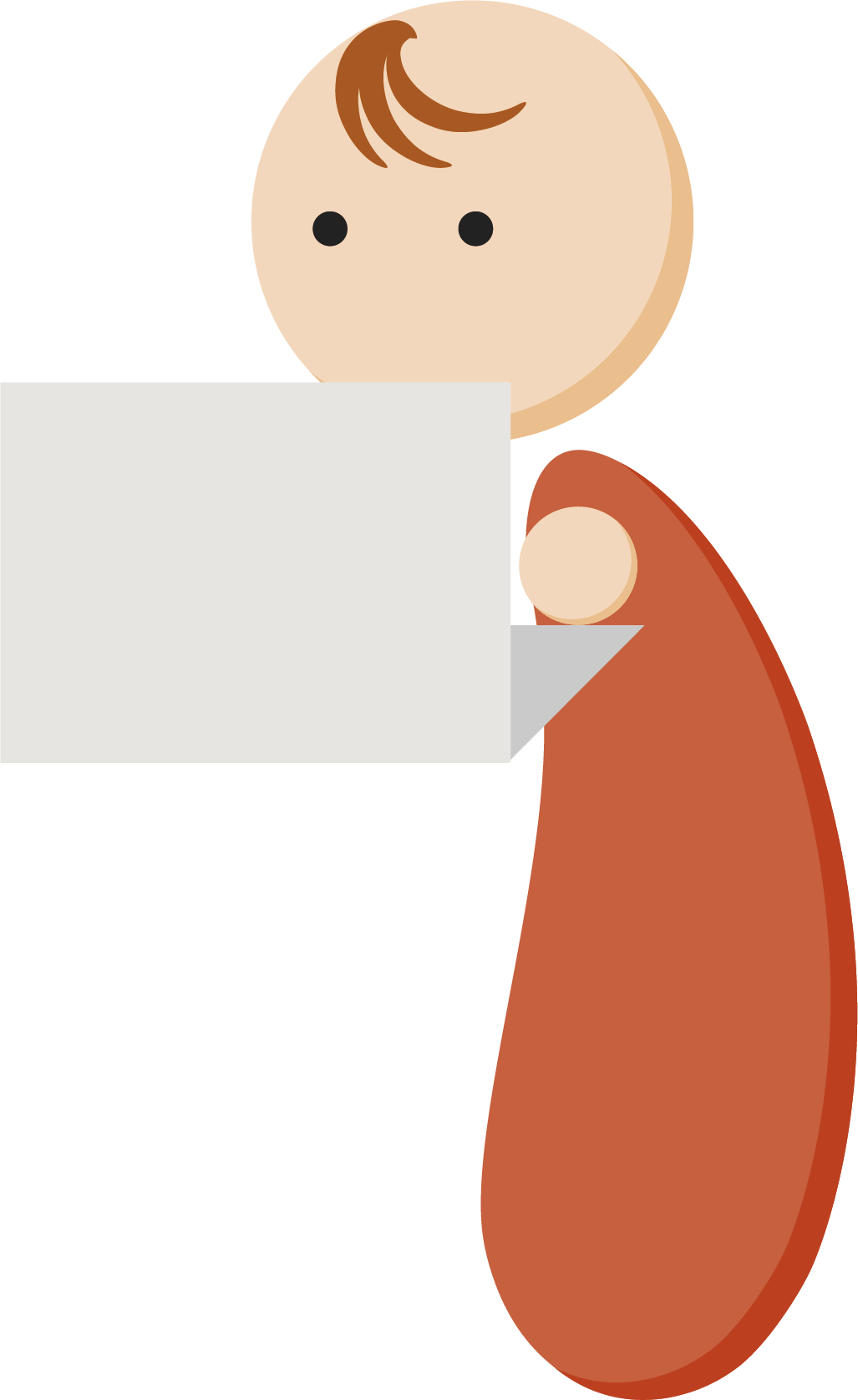 27
[Speaker Notes: Publisher : Please disclose the evidence data from the experiment shown in Figure 5 of Paper A, published in 2015.

Assistant Professor : As I recall, this part was written by Professor N...]
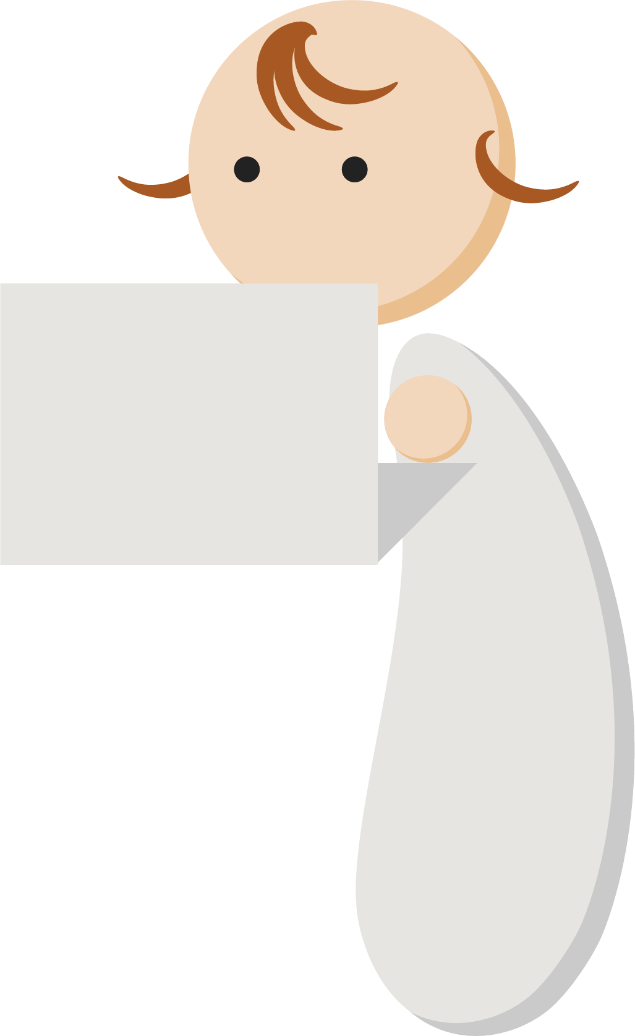 Professor N, 
do you have those data?
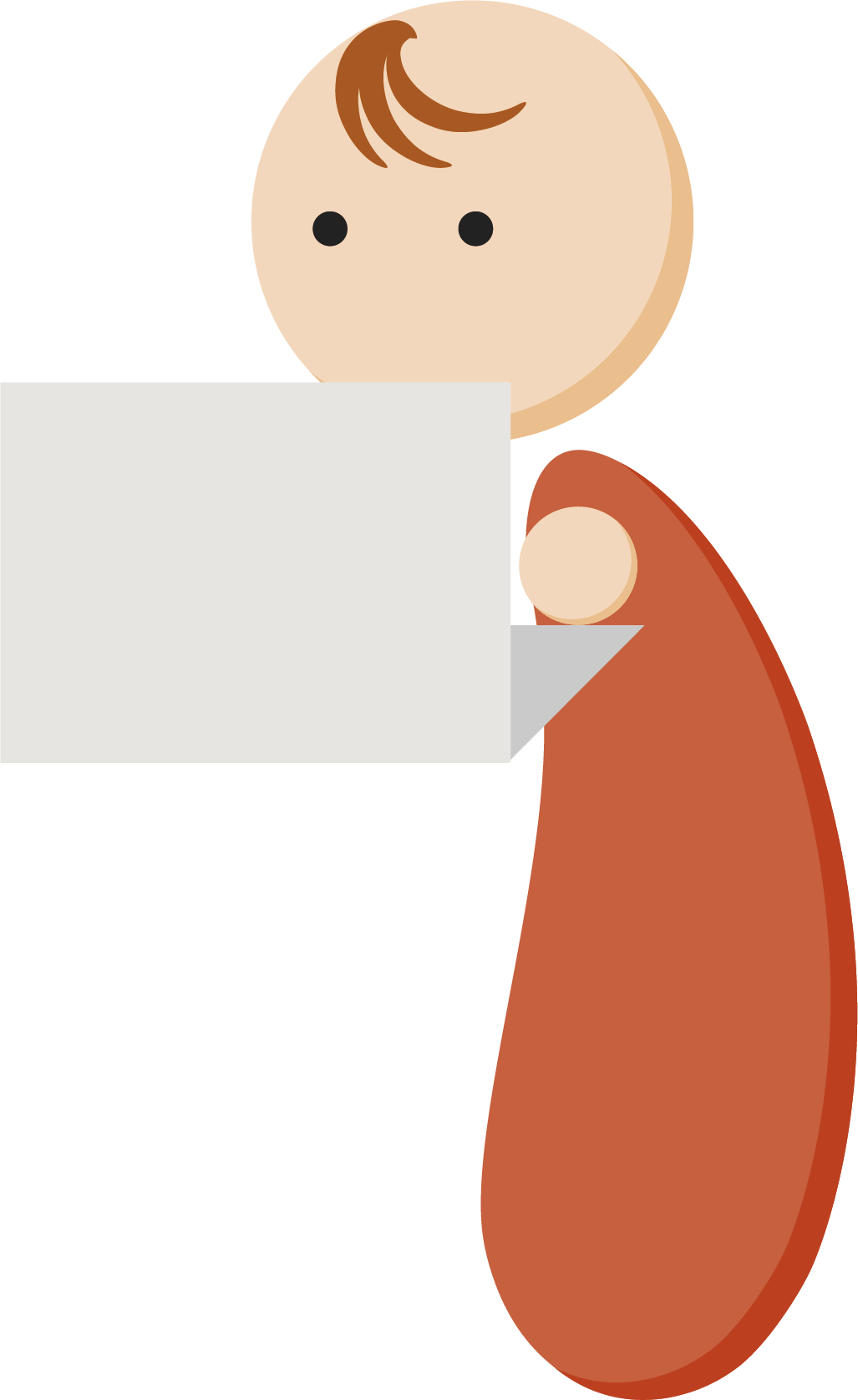 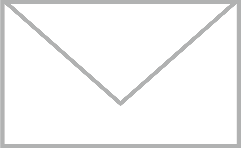 Yeah, I left them on the server at my former lab at K University.
28
[Speaker Notes: Assistant Professor : Professor N, do you have those data?

Professor N : Yeah, I left them on the server at my former lab at K University.]
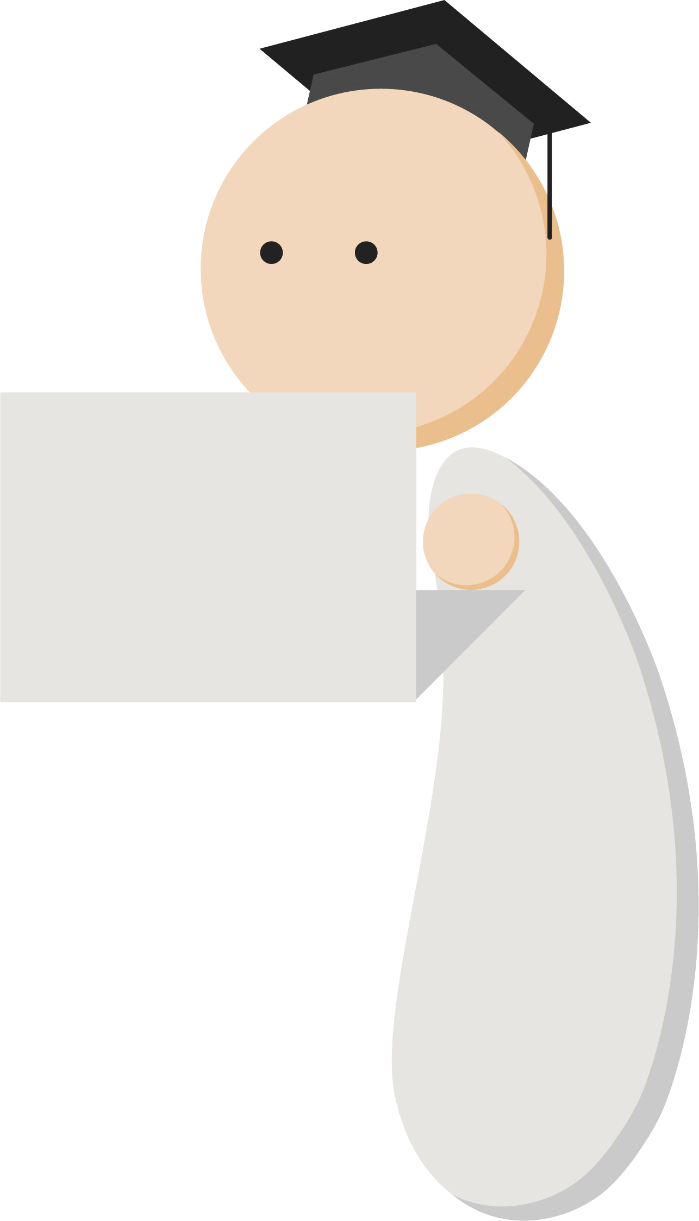 Excuse me about the data that Professor N left your lab’s server...
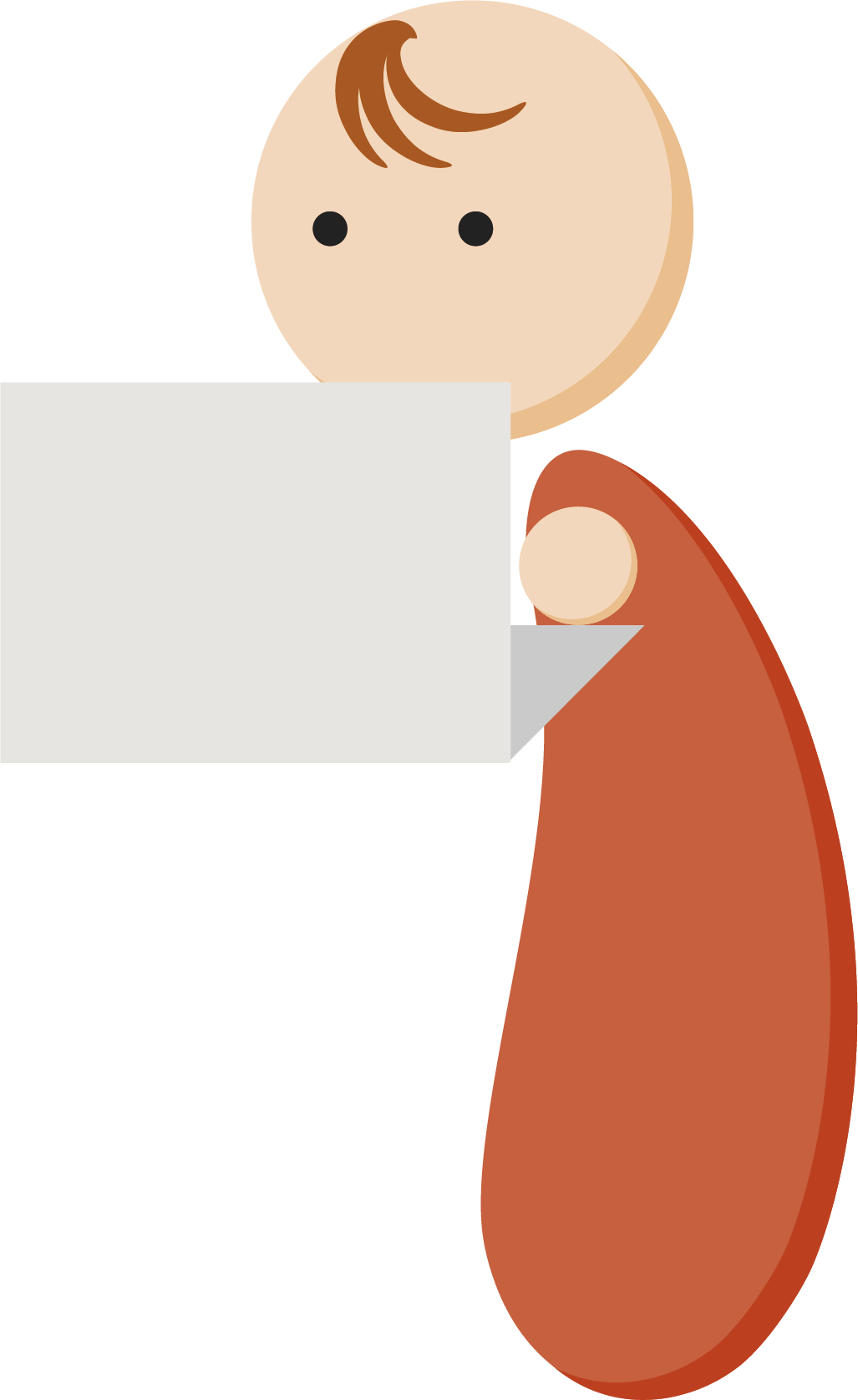 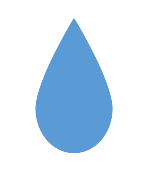 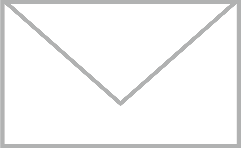 I have moved the old ones to my hard drive, so I will try to find them.
Oops! ... I’d put it in the back of the rack, and my hard drive is stuck!
...all is not well...
29
[Speaker Notes: Assistant Professor : Excuse me about the data that Professor N left your lab’s server...

Lab at K University : I have moved the old ones to my hard drive, so I will try to find them.

Lab at K University : Oops! ... I’d put it in the back of the rack, and my hard drive is stuck!]
The university’s “Guidelines for Research Data Storage” state that in principle, the retention period for research data, such as experimental notes, numerical data, images, and other “materials,” is 10 years after the publication of the relevant paper. Researchers and principal investigators must explain the appropriateness of their research activities with scientific evidence and disclose research data regarding the results published on paper upon request. They will be held responsible for this even after moving or retiring.
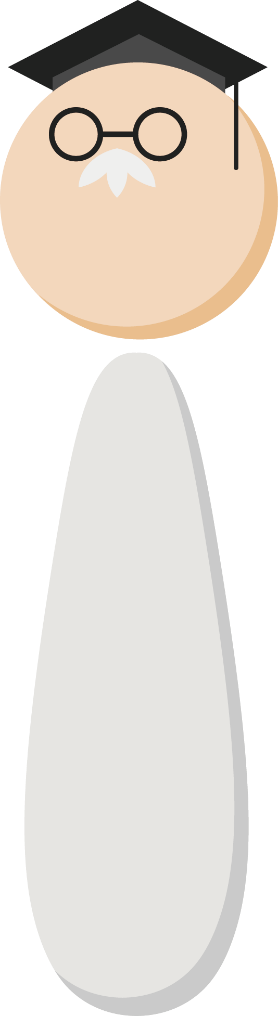 30
[Speaker Notes: The university’s “Guidelines for Research Data Storage” state that in principle, the retention period for research data, such as experimental notes, numerical data, images, and other “materials,” is 10 years after the publication of the relevant paper. Researchers and principal investigators will be held responsible for this even after moving or retiring.]
What researchers need to keep in mind
Store the data in a reliable storage facility so that they can be retrieved even after moving or leaving the company.
For long-term storage, choose an appropriate format and media.
Avoid formats that only work with commercial software.
Use a format that is widely used.
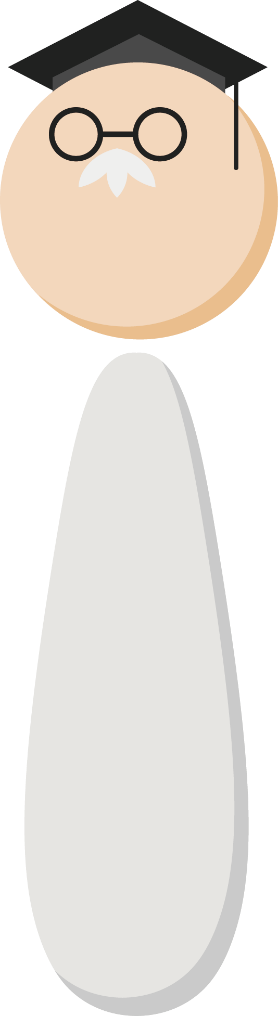 31
[Speaker Notes: What researchers need to keep in mind is as follows.]
To avoid trouble...
A DMP should be devised.
The university’s “data policy” should be developed.
System infrastructure should be developed for research data management and support services for researchers in universities.
32
[Speaker Notes: To avoid trouble...

A DMP should be devised.
The university’s “data policy” should be developed.
System infrastructure should be developed.]
What is a “Data Management Plan”(DMP)?
This is a plan for how data will be managed, stored, and released in accordance with the research plan.
DMP
Advantages of creating and operating a DMP:
Discourages sloppy file management and prevents problems
Avoids confusion about how to manage files
Avoids wastage of time on following up with the students
Allows more focus on the research

Major overseas granting agencies require submission of DMPs at the time of grant application, In Japan, as well, some large grants already require the submission of DMPs.
The Japanese government aims to introduce DMPs in all public research funds by FY2023*.
*Cabinet Office, "The 6th Science and Technology Innovation Basic Plan" (approved by the Cabinet on March 26, 2021)
33
[Speaker Notes: What is a “Data Management Plan”?
This is a plan for how data will be managed stored and released in accordance with the research plan.

Major overseas granting agencies require submission of DMPs at the time of the grant application. In Japan, as well, some large grants already require the submission of DMPs.]
Total support for research data management at each stage of the research cycle
Reuse
Data management plan
Consulting on research data
Publish
Publishing from
The repository
Research planning
DMP creation support
Research proposal
Store for
10 years
Data management
education
Collect/Create
Open data support
-Data Curation
-Publishing a repository
Process
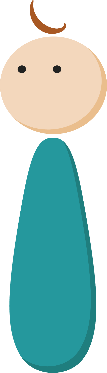 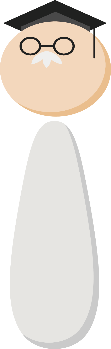 Research
Inherit
Research data management service
Analyse
Submit/Publish
Providing
storage
Providing a data
Management
infrastructure
Preserve
Writing
Share
Disclose evidence data
Support on disclosure of
The evidence data
Research data 
management policy 
Collecting and sharing the latest
 information with researchers
34
[Speaker Notes: In addition, in order for researchers to properly manage research data, universities are required to have a system that provides total support for data management at each stage of the research cycle and a system infrastructure.]
Example of research data services at the University of Illinois:
Stay up-to-date on data policies, resources, and best practices and share with researchers.
Consult with the researchers on the creation and implementation of a data management plan.
Consult
Publish
Review
Teach
Know
Illinois Research Data Service (RDS)
Review the data management plan.
Provide education on data management, documentation, and data publication.
Release research data from the Illinois Data Bank.
Kyushu University is currently considering a service system that provides complete support for research data management.
35
[Speaker Notes: This is an example of research data service in the University of Illinois. 

This concludes the explanation. Thank you for your time.]